Un job d'été idéal pour découvrir le métier d’AGENT D’ACCUEIL TOURISTIQUE ET CULTUREL !
Agent d'accueil à temps partiel 
Au point info tourisme / AU CHALET DES TOURBIERES
 et à la médiathèque intercommunale frasne- drugeon
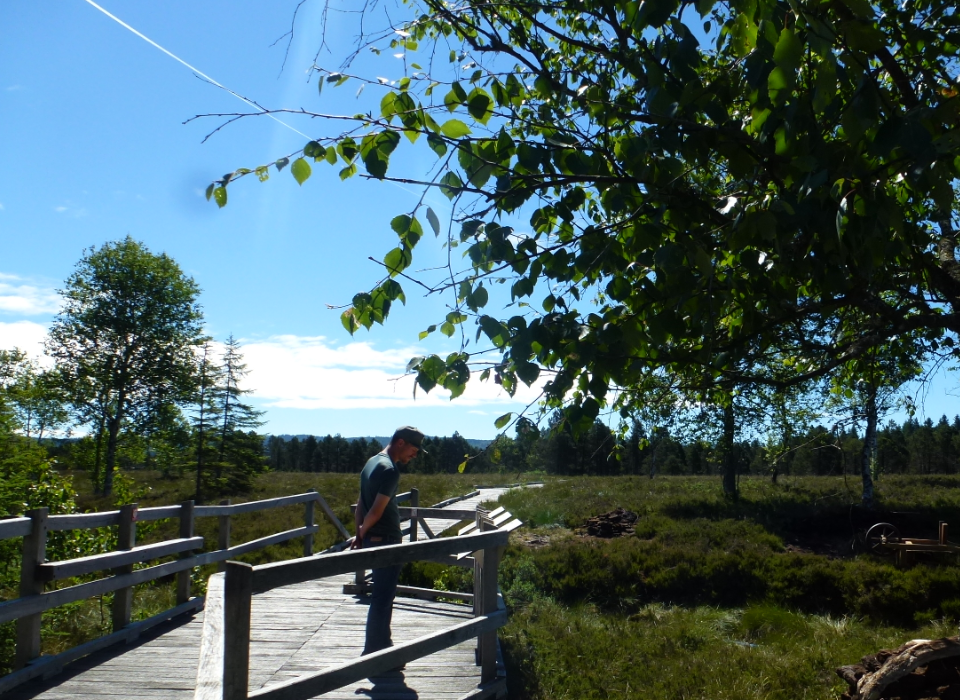 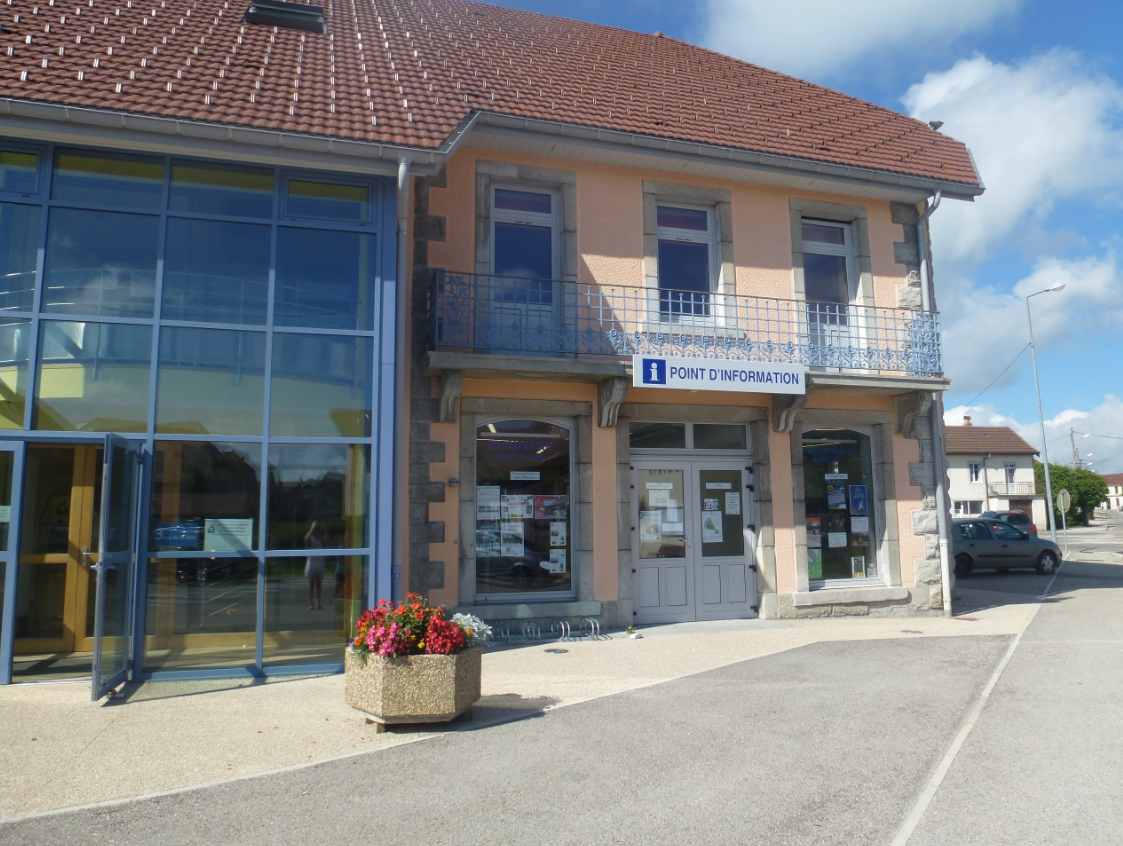 Poste basé à Frasne.
Durée : 5 semainesDu 20 juillet au 21 août 2020
21h hebdomadaires : accueil du public / communication / inscriptions aux animations
Rémunération SMIC
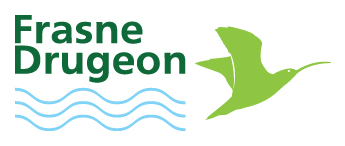 Offre d’emploi sur le site www.frasnedrugeon-cfd.fr 
Envoi des candidatures avant le 13 mai 2021 à b.staszak@frasnedrugeon-cfd.fr